Instructor MaterialsChapter 3 Communicating on a Local Network
Networking Essentials
[Speaker Notes: Cisco Networking Academy Program
Networking Essentials
Chapter 3: Communicating on a Local Network?]
Instructor Materials - Chapter 3 Planning Guide
This PowerPoint deck is divided in two parts:
Instructor Planning Guide
Information to help you become familiar with the chapter
Teaching aids
Instructor Class Presentation
Optional slides that you can use in the classroom
Begins on slide # 8

Note: 
Remove the Planning Guide from this presentation before sharing with anyone.
Networking Essentials
Instructor Planning Guide

Chapter 3: Communicating on a Local Network
[Speaker Notes: Networking Essentials
Chapter 3: Communicating on a Local Network]
Chapter 3: Activities
What activities are associated with this chapter?
The password used in the Packet Tracer activities in this chapter is: PT_net1
Chapter 3: Assessment
Students should complete Chapter 3, “Assessment” after completing Chapter 3.
Quizzes, labs, Packet Tracers and other activities can be used to informally assess student progress.
Chapter 3: Additional Help
For additional help with teaching strategies, including lesson plans, analogies for difficult concepts, and discussion topics, visit the Facebook page for community and peer support at the following: www.facebook.com/cisconetworkingacademy.
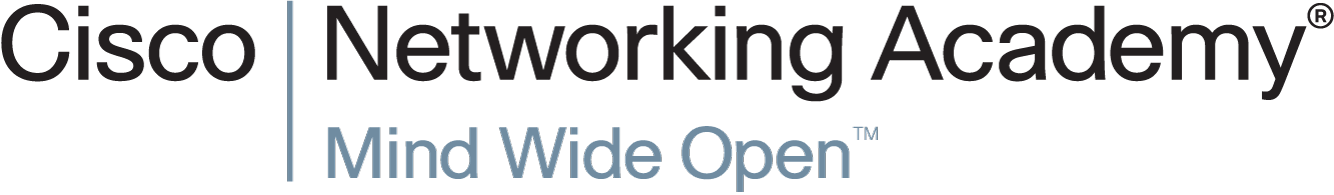 Chapter 3: Communicating on a Local Network
Networking Essentials
[Speaker Notes: Cisco Networking Academy Program
Networking Essentials
Chapter 3: Communicating on a Local Network]
Chapter 3 - Sections & Objectives
3.1 Principles of Communications 
Explain the importance of standards and protocols in network communications.
3.2 Talking the Language of Networking 
Explain how protocol model layers represent network functionality.
3.3 How do Ethernet Networks Work? 
Explain how communication occurs on Ethernet networks.		
3.4 How are Networks Built? 
Explain why routers and switches are important in a network.
3.5 Routing Across Networks 
Configure devices on a LAN.
3.1 Principles of Communications
[Speaker Notes: Cisco Networking Academy Program
Networking Essentials
Chapter 3: Communicating on a Local Network]
Principles of CommunicationsEstablishing the Rules
The Three Elements 
The source, the destination, and the transmission medium.
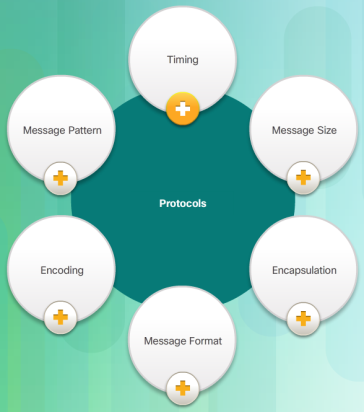 Communication Protocols 
Before beginning to communicate with each other, we establish rules or agreements to govern the conversation.

Why Protocols Matter 
Networking protocols define the rules of communication over the local network.
[Speaker Notes: 3.1 – Principles of Communications
3.1.1 – Establishing the Rules]
Principles of CommunicationsSo Who Makes the Rules
The Internet and Standards 
A standard is a set of rules that determines how something must be done. 
Networking protocols and Internet standards make it possible for different types of devices to communicate over the Internet.
Network Standards Organizations 
Standards are developed, published, and maintained by a variety of organizations.
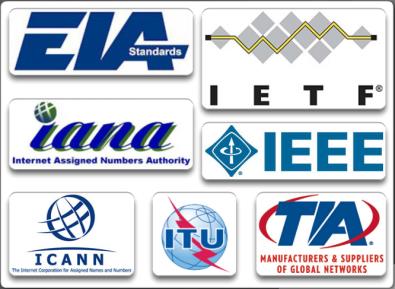 [Speaker Notes: 3.1 – Principles of Communications
3.1.2 – So Who Makes the Rules]
Principles of CommunicationsVisualizing How Protocols Work
Stacking Them Up 
Successful communication requires interaction between protocols.
A protocol stack is used to help separate the function of each protocol.
This enables each layer in the stack to operate independently of others.
Using a Layered Model
Layered models help us visualize how the various protocols work together to enable network communications
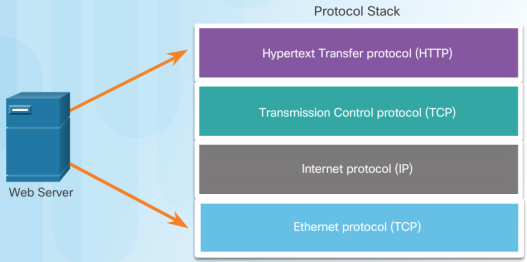 [Speaker Notes: 3.1 – Principles of Communications
3.1.3 – Visualizing How Protocols Work]
Principles of CommunicationsVisualizing How Protocols Work
Different types of Network Models
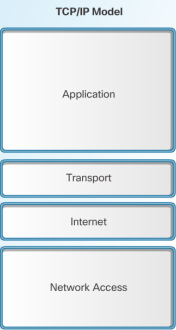 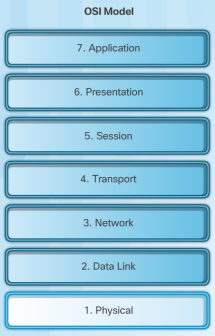 [Speaker Notes: 3.1 – Principles of Communications
3.1.3 – Visualizing How Protocols Work]
3.2 Talking the Language of Networking
[Speaker Notes: Cisco Networking Academy Program
Networking Essentials
Chapter 3: Communicating on a Local Network]
Talking the Language of NetworkingWorking with the OSI Model
Dividing the Tasks 
The OSI model divides communication into multiple processes. 
Each process is a small part of the larger task.
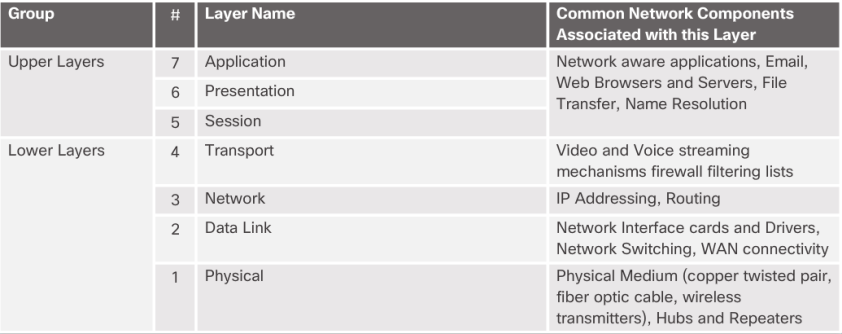 [Speaker Notes: 3.2 – Talking the Language of Networking
3.2.1 – Working with the OSI Model]
Talking the Language of NetworkingWorking with the OSI Model
Comparing the OSI and TCP/IP Models
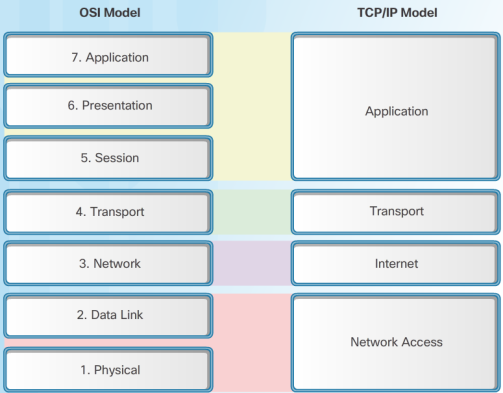 Both models are commonly used; therefore, it is wise to become very familiar with them.
[Speaker Notes: 3.2 – Talking the Language of Networking
3.2.1 – Working with the OSI Model]
Talking the Language of NetworkingProtocols for Wired Networks
Why Ethernet? 
Ethernet has become the de facto standard
This means it is used by almost all wired local area networks
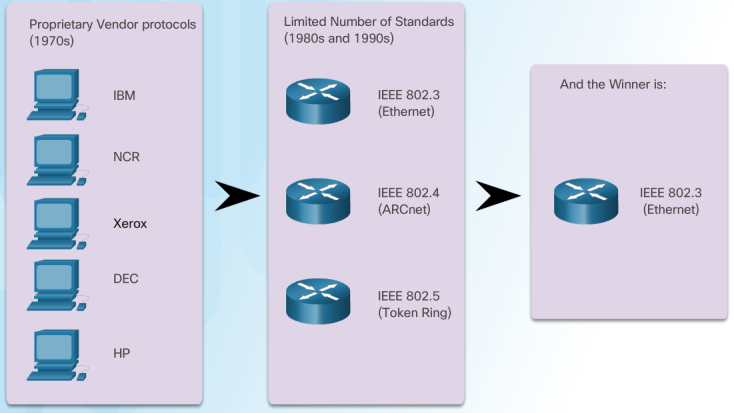 [Speaker Notes: 3.2 – Talking the Language of Networking
3.2.2 – Protocols for Wired Networks]
Talking the Language of NetworkingProtocols for Wired Networks
Ethernet is Constantly Evolving 
The Institute of Electrical and Electronic Engineers (IEEE) maintains Ethernet and wireless standards. 
They are responsible for maintaining the standards and for approving new enhancements.

Ethernet Addressing 
Each host connected to an Ethernet network is assigned a unique physical address which identifies it on the network.
The physical address is known as the Media Access Control (MAC) address and is assigned to a NIC it when it is manufactured.
[Speaker Notes: 3.2 – Talking the Language of Networking
3.2.2 – Protocols for Wired Networks]
3.3 How do Ethernet Networks Work?
[Speaker Notes: Cisco Networking Academy Program
Networking Essentials
Chapter 3: Communicating on a Local Network]
How do Ethernet Networks Work?Preparing Data for Transmission
Encapsulation 
The process of placing one message inside another message format is called encapsulation. 
De-encapsulation occurs when the process is reversed.
Before a network message is sent over the network, it is encapsulated in a frame that identifies the destination and source MAC addresses. 

Framing the Message
[Speaker Notes: 3.3 – How do Ethernet Networks Work? 
3.3.1 – Preparing Data for Transmission]
How do Ethernet Networks Work?The Building Blocks of Ethernet Networks
Why Networks Need Hierarchical Design 
A MAC address identities a specific host on a local network, but it cannot be used to reach remote hosts networks.
A hierarchical design is required.

The Benefits of Hierarchical Design  
Enterprise networks are most often designed in hierarchical manner using an access layer, distribution layer, and core layer.
Hierarchical networks require a logical addressing scheme such as Internet Protocol version 4 (IPv4) or Internet Protocol version 6 (IPv6) to reach remote hosts.
[Speaker Notes: 3.3 – How do Ethernet Networks Work? 
3.3.2 – The Building Blocks of Ethernet Networks]
How do Ethernet Networks Work?Logical Addressing
Physical and Logical Addresses
A MAC address is physically assigned to a NIC and never changes. 
The physical MAC address remains the same regardless of network.
An IP address (network address) is logically assigned to a host NIC.
The logical IP addresses contain two parts:
Network portion: The left-hand portion of an IP address identifies the network portion of the address. It is the same for all hosts connected to the local network. 
Host address: The right-hand portion of an IP address that uniquely identifies the individual host on the network. 

Both the physical MAC and logical IP addresses are required for a computer to communicate on a hierarchical network.
[Speaker Notes: 3.3 – How do Ethernet Networks Work? 
3.3.3 – Logical Addressing]
3.4 How are Networks Built?
[Speaker Notes: Cisco Networking Academy Program
Networking Essentials
Chapter 3: Communicating on a Local Network]
How are Networks Built? Starting with a Good Design
Interconnects the smaller local networks.
Access, Distribution and Core
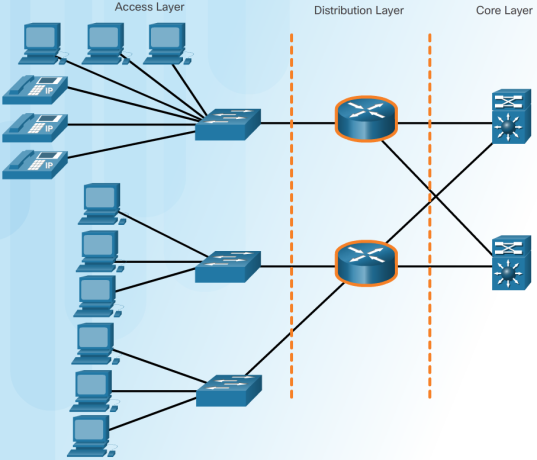 Provides a high-speed connection between distribution layer devices
Provides connections to hosts in a local Ethernet network.
[Speaker Notes: 3.4 – How are Networks Built?  
3.4.1 – Starting with a Good Design]
How are Networks Built? Starting with a Good Design
Access Layer Devices 
Provides the first line of networking devices that connect hosts to the wired Ethernet network.
Typically connected using Layer 2 switches.

Ethernet Hubs
Legacy access layer device that broadcast frames to all ports.
Created excessive collision domains.
Hubs have been superseded by Layer 2 switches.
[Speaker Notes: 3.4 – How are Networks Built?  
3.4.1 – Starting with a Good Design]
How are Networks Built? Building a Better Access Layer
Ethernet Switches 
A switch accepts and decodes the frames to read the physical (MAC) address portion of the message.
The switch checks a table on the switch, called a MAC address table, that contains a list of all of the active ports and the host MAC addresses that are attached to them. 
The switch creates a circuit that connects those two ports, enabling the switch to support multiple conversations between different pairs of ports.
[Speaker Notes: 3.4 – How are Networks Built?  
3.4.2 – Building a Better Access Layer]
How are Networks Built? Building a Better Access Layer
MAC Address Tables
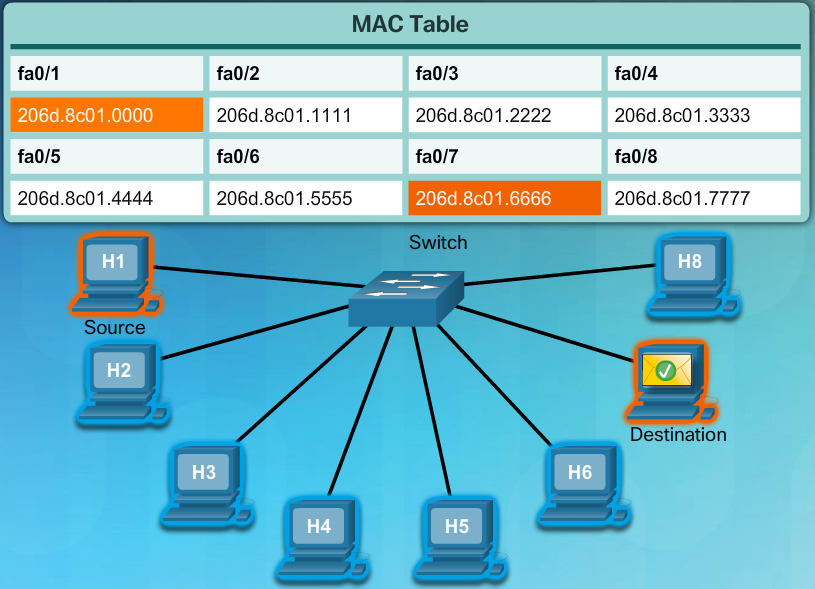 [Speaker Notes: 3.4 – How are Networks Built?  
3.4.2 – Building a Better Access Layer]
How are Networks Built? Containing Broadcasts
What are Broadcasts Anyway? 
A broadcast message is simultaneously sent by a host to all other hosts.
A broadcast MAC address in hexadecimal notation is FFFF.FFFF.FFFF

Broadcast Domains
A local area network, a network with one or more Ethernet switches, is also referred to as a broadcast domain.
When a broadcast message is sent, all switches forward the message to every connected host within the same local network.
[Speaker Notes: 3.4 – How are Networks Built?  
3.4.3 – Containing Broadcasts]
How are Networks Built? Containing Broadcasts
Communicating at the Access Layer 
To send a message, a host needs the IP address and MAC address of the destination host.
The destination IP address is typically known; therefore, how does the sending host determine the destination MAC address?
The sending host can use an IPv4 protocol called address resolution protocol (ARP) to discover the MAC address of any host on the same local network. 
IPv6 uses a similar method known as Neighbor Discovery.
[Speaker Notes: 3.4 – How are Networks Built?  
3.4.3 – Containing Broadcasts]
How are Networks Built? Containing Broadcasts
How ARP Works
Send data to a device
The PC attempts to ping IP address 10.1.1.1.
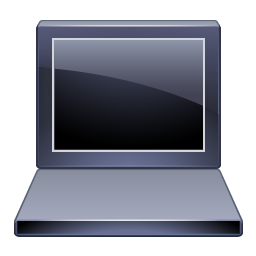 Is the MAC address in my ARP cache?
PC> ping 10.1.1.1
Send an ARP Request to IP 10.1.1.1
No
Dest MAC: FF-FF-FF-FF-FF-FF
Yes
The PC requires the destination IP address and MAC address.
Receive ARP Reply from 10.1.1.1 with its MAC address
Send ping packet
[Speaker Notes: 3.4 – How are Networks Built?  
3.4.3 – Containing Broadcasts]
How are Networks Built? Distributing Messages to Other Devices
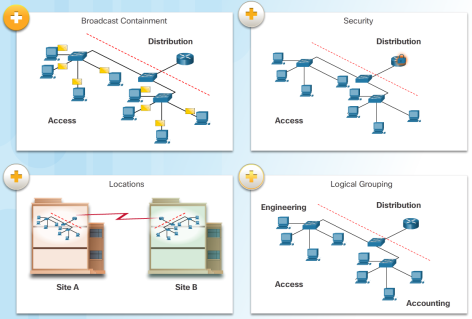 Dividing the Local Network 
As networks evolve, it is necessary to divide one access layer network into multiple access layer networks. 
There are many ways to divide networks based on different criteria.
Now We Need Routing 
Routers and routing is required to reach remote hosts. 
Routing is the process of identifying the best path to a destination.
[Speaker Notes: 3.4 – How are Networks Built?  
3.4.4 – Distributing Messages to Other Devices]
3.5 Routing Across Networks
[Speaker Notes: Cisco Networking Academy Program
Networking Essentials
Chapter 3: Communicating on a Local Network]
Routing Across Networks  Keeping a Table
Selecting a Path 
Every router creates a routing table containing all locally-connected and remote networks and the interfaces that connect to them. 
Routers use their routing tables and forward packets to either a directly connected network containing the actual destination host, or to another router on the path to reach the destination host.

Building the Tables 
Router build their routing tables by first adding their locally connected networks, and then learning about other networks using routing protocols.
[Speaker Notes: 3.5 – Routing Across Networks 
3.5.1 – Keeping a Table]
Routing Across Networks  Keeping a Table
How Routers Use Tables
The router has added its two directly connected networks to the routing table.
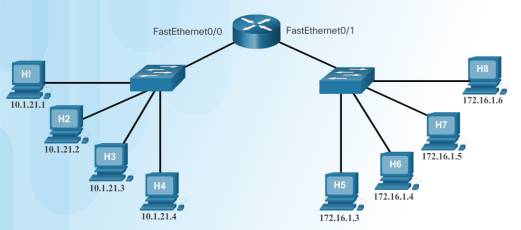 Sending to Remote Networks
If H1 sent a packet to H7, the router would examine its routing table and determine that to reach network 172.16.1.0/24 , it must forward the packet out of its Fa0/1 interface.
Because the outgoing network is a directly connected Ethernet network, the router may also have to ARP the IP address.
[Speaker Notes: 3.5 – Routing Across Networks 
3.5.1 – Keeping a Table]
Routing Across Networks  Creating a LAN
Local Area Networks 
Local Area Network (LAN) refers to a local network, or a group of interconnected local networks that are under the same administrative control. 
The term Intranet refers to a private LAN that belongs to an organization, and is accessible only by the organization's members, employees, or others with authorization.
[Speaker Notes: 3.5 – Routing Across Networks 
3.5.2 – Creating a LAN]
Routing Across Networks  Creating a LAN
Assigning Hosts to a LAN
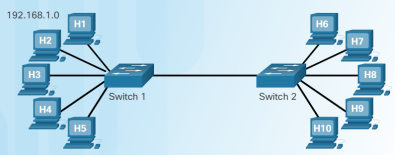 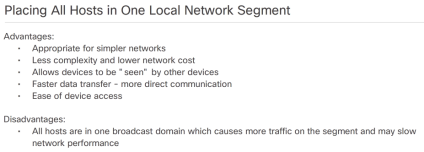 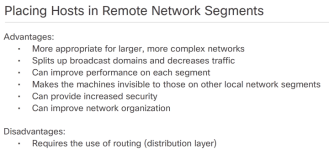 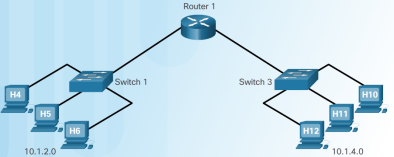 [Speaker Notes: 3.5 – Routing Across Networks 
3.5.2 – Creating a LAN]
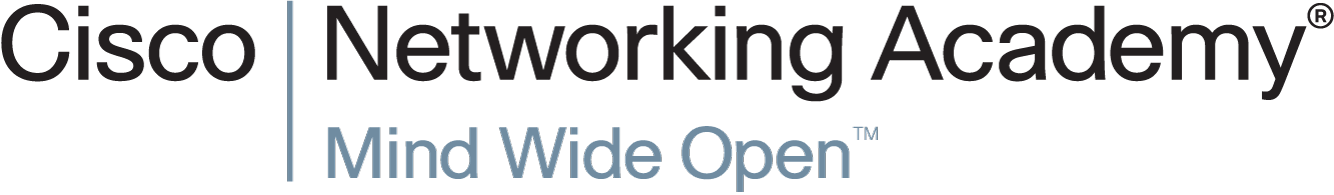 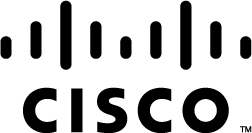